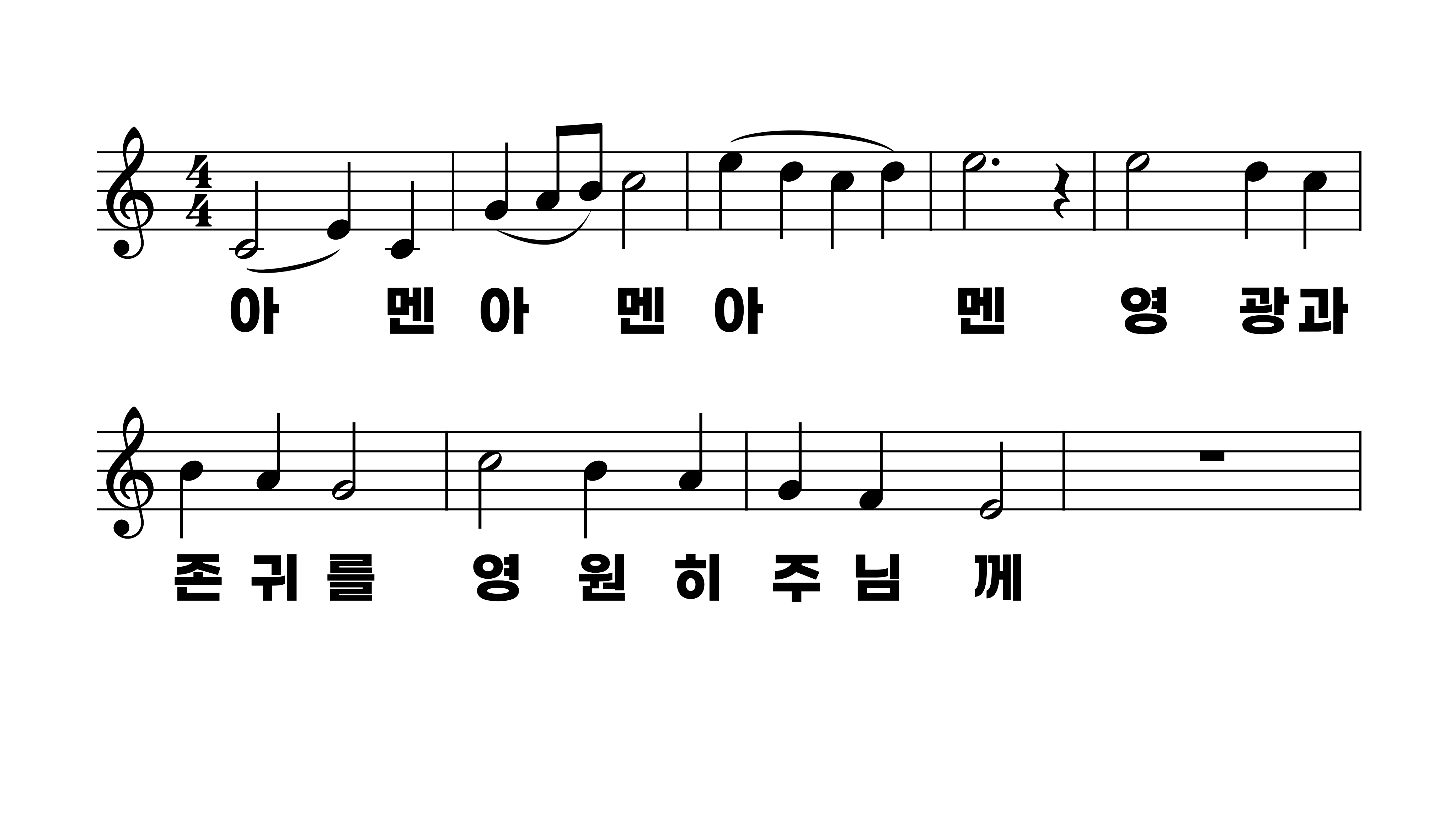 628장 아멘 아멘 아멘 영광과 존귀를
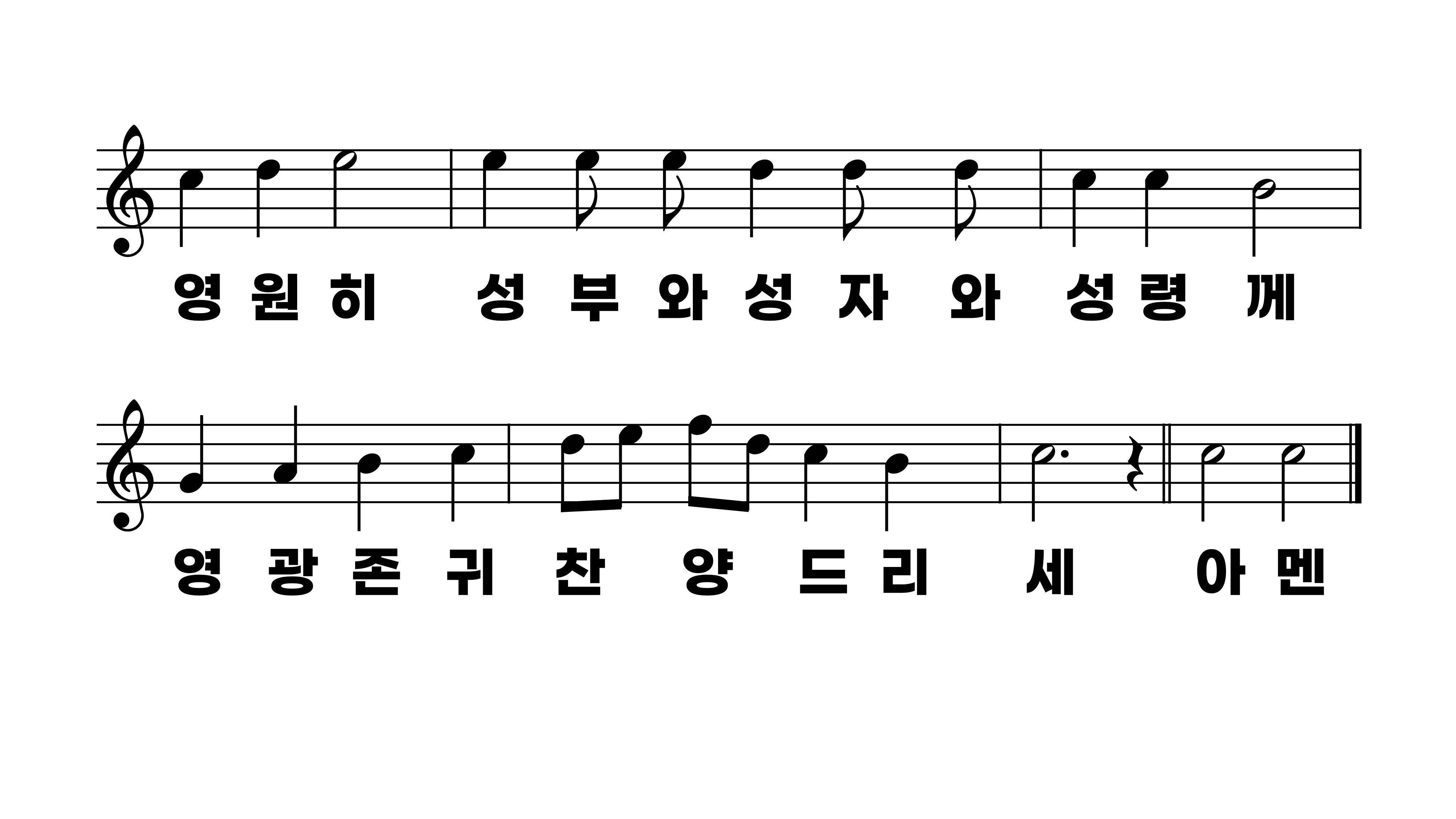 628장 아멘 아멘 아멘 영광과 존귀를